wP5: HiRadMat@SPS – Status report
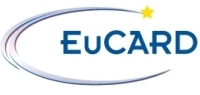 Outline
HiRadMat – overview/reminder
Project : status – work plan
Web pages - Open access
Summary
I. Efthymiopoulos – CERN
EUCARD Steering Committee  Meeting
INFN-Frascati, November 4-5, 2009
The HiRadMat Facility
2
What is it?
Study the impact of intense pulsed beams on materials
Thermal management (heating)
material damage even below melting point
material vaporization (extreme conditions), cavitation
Radiation damage to materials – change of properties
Thermal shock  - beam induced pressure waves

Test bed, important for the design validation of LHC near-beam components before installation in the machine

Requires LHC-type beam from pilot to 288 nominal bunches

Foreseen clients : LHC collimators, protection devices, machine components, material studies (bulk, superconductors), high-power targetry, irradiation tests of electronics
ie-EUCARD-SC, Nov 4-5,2009
The HiRadMat Facility
3
Examples
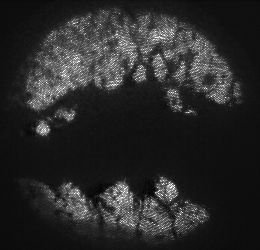 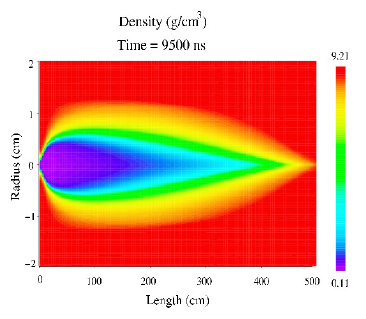 High-intensity beam on a solid target
MERIT experiment: High-intensity beam on a liquid Hg-target
LHC collimator: Displacement analysis – 500kW load case for 10s
Loss rate 4x1011 p/s (Beam Lifetime 12min)
High Energy Density Plasma formation, proton “Tunneling Effect”
ie-EUCARD-SC, Nov 4-5,2009
The HiRadMat Facility
4
Primary beam layout
TT60
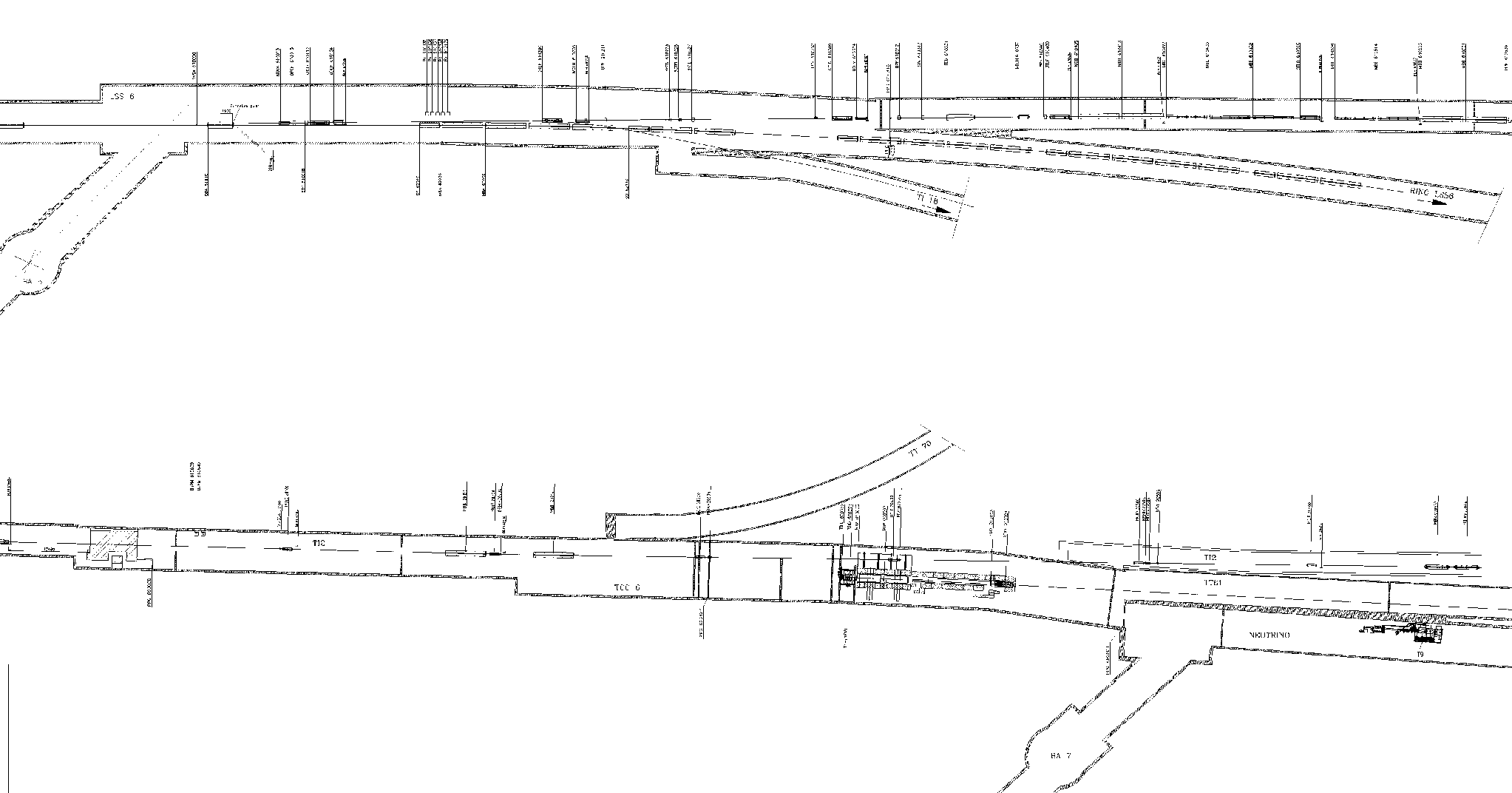 Beam
Beam
SPS
TI 2
TT66 line (new)
50 m
End of common part
with TI 2 transfer line
T9 target area / TNC
C. Hessler, 26/01/09
ie-EUCARD-SC, Nov 4-5,2009
The HiRadMat Facility
5
Primary proton/ion beam parameters
Beam in shared mode during SPS operations
ie-EUCARD-SC, Nov 4-5,2009
The HiRadMat Facility
6
Irradiation area layout: TT66 line & TNC tunnel
Test area 
~10 m long. space upstream the T9 target
[1.5,3.0] m lateral space
Possibility for fast installation of experiments
Cool-down space downstream the TNC tunnel
If requested, areas for test of electronics or component irradiation can be prepared
ie-EUCARD-SC, Nov 4-5,2009
The HiRadMat Facility
7
Design parameters for the experimental area
Specification document
Additional requirements for the exp. area will depend on the type of equipment and test planned

Safety and RP constraints should come in addition
ie-EUCARD-SC, Nov 4-5,2009
The HiRadMat Project
8
Overview - reminder
The facility was originally proposed by R. Assmann in 2006 and included as part of the new initiatives program of CERN.  A working group, coordinated by R. Assmann, did a conceptual design. The results were presented to A&T sector management in February 2009, and a summary specification document is under publication.

The creation of the HiRadMat facility was included and recommended in the summary Memo from the CERN Irradiation Facilities WG (Lucie Linssen/PH – chair)

The HiRadMat Project was approved in summer’09 and included in the CERN MTP for 6MCHF
Project leader : Ilias Efthymiopoulos (EN/MEF)
Target dates : First beam in the facility by June 2011 then two months of commissioning, first users by Q4 2011

HiRadMat is also included in the EUCARD/FP7 project as Transnational Access 
http://eucard.web.cern.ch/EuCARD/activities/access/
Funds available to support EU users for the exploitation of the facility – within limits!
ie-EUCARD-SC, Nov 4-5,2009
The HiRadMat Project
9
Project structure
A & T Sector Mgmt
HiRadMat Facility Project
Project Leader : I. Efthymiopoulos
Deputy PL : S. Evrard
IEFC Committee
Project Team
Operation
User Selection Panel
Primary beam WG
M. Meddahi, C. Hessler
Beam Commissioning
M. Meddahi
Operation & Maintenance
CCC, M. Lazzaroni (superintendent)
WANF Dismantling WG
S. Evrard, Hel. Vincke
SPS & LHC Physics coordinators & scientific committees
Irradiation area WG
A. Pardons, S. Evrard
User support Team
EN/MEF
Safety:, L. Bruno, GS, E. Paulat
RP issues: Y. Algoet, L. Ulrici
Planning : H. Gaillard, N. Gilbert
Integration : M. Lazzaroni
External collaborators : SLAC team
Users : invited/informed (R. Assmann, B. Goddard, R. Schmidt, J. Blanco-Sancho…)
ie-EUCARD-SC, Nov 4-5,2009
The HiRadMat Facility
10
Status
Ongoing work to finalize the functional specifications for the facility.
First contact to (known) users for Beam Request Survey

WGs starting their work : prepare work packages and contact various groups for resources and budget estimates
Project review January 19-20, 2010
A doctoral student funded by EUCARD will start on April’10 – focus on RP issues for the design and operation of the faclity

Schedule guidelines:
Access in BA7/TCC6 is limited due to LHC operation. Try to profit the most from the foreseen LHC technical stops (~3 days/month)  flexibility !!!
Plan : 
dismantling  from WANF equipment completed in 2009/2010  access limitations
installation of new TT66 beam line and irradiation area in TNC in 2010/2011 shutdown  competition with other shutdown works in the injectors after the 20month operation
Very challenging!
ie-EUCARD-SC, Nov 4-5,2009
The HiRadMat Facility
11
Tentative schedule
Preliminary &
Very challenging !!!
ie-EUCARD-SC, Nov 4-5,2009
EUCARD/WP5 – HiRadMat Facility @SPS
12
Status
Web pages for project and open access available
http://cern.ch/hiradmat  -  http://eucard.web.cern.ch/EuCARD/activities/access/
Article in CERN Courier in 2010 to advertize the facility? – other ideas?
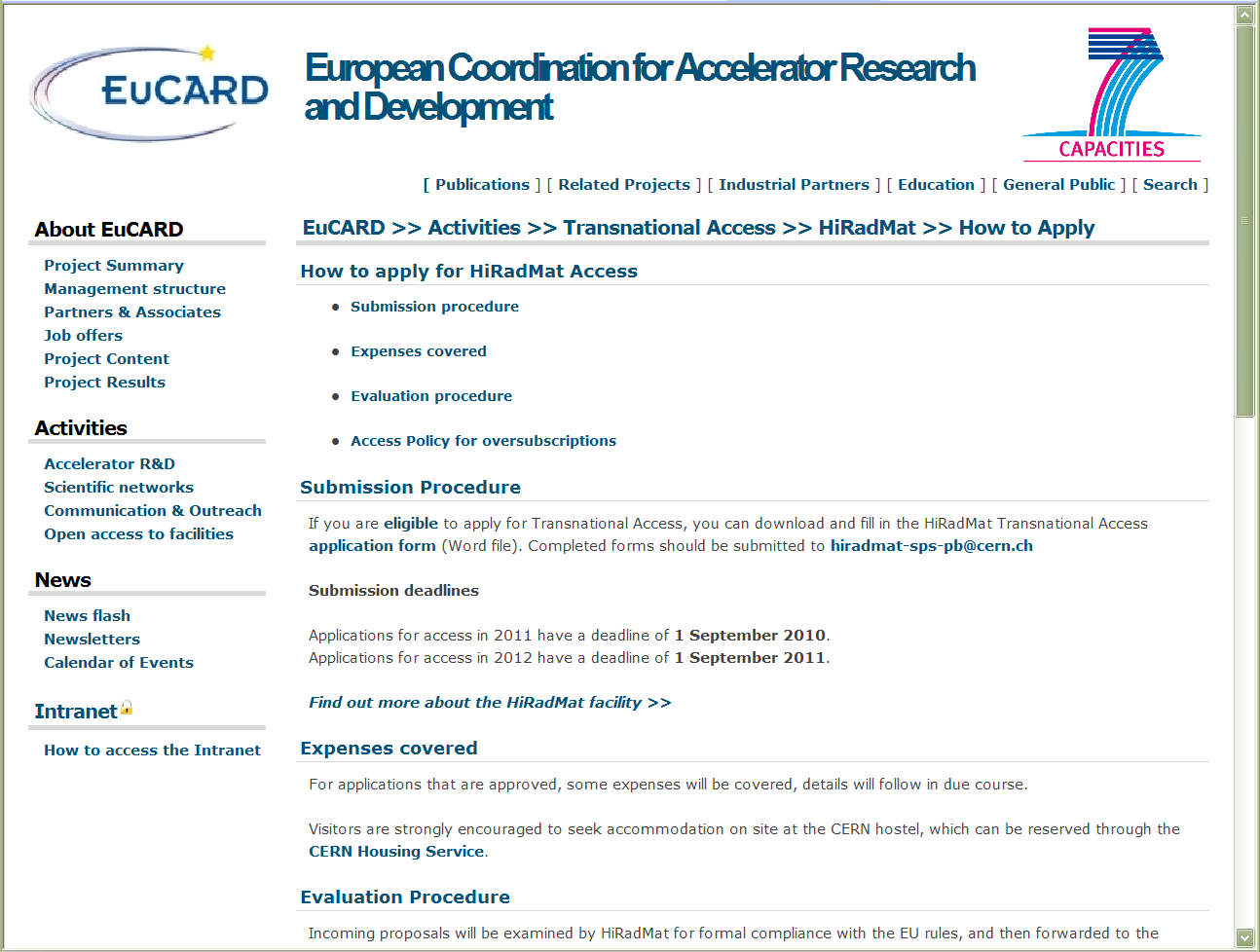 ie-EUCARD-SC, Nov 4-5,2009
EUCARD/WP5 – HiRadMat Facility @SPS
13
Status
First contact with the users
Known colleagues (~35) from CERN and outside labs
LHC equipment: obstacles, vacuum, beam instrumentation, electronics
Target R&D : isolde, neutrino beams
Material R&D

Asked to fill BeamRequestSurvey form as feedback for the design specifications of the facility  stakeholders

Doctoral student funded by WP5 selected
Will start on April’10 with FLUKA simulations for RP characterization and access conditions for the facility
Most likely his Ph.D will be submitted at EPFL (Prof. L.Rivkin)
ie-EUCARD-SC, Nov 4-5,2009
EUCARD/WP5 – HiRadMat Facility @SPS
14
Summary
The HiRadMat project is getting into shape
Excellent team and WG coordinators 
Project review last week of January 2010
Q4 2011 as target date for user access remains, but the schedule is very challenging – we’ll do our best to make it!
Leaves ~7(11) weeks in 2011 + full 2012 run for users/open access  

WP5/Transnational Access EUCARD web pages done
First official announcement to users for Beam Request Survey  8 replies so far, more to come…
Next step: finalize user selection procedures and related documentation
Thank you!
ie-EUCARD-SC, Nov 4-5,2009